Shaping Assurance over Greenhouse Gas Emissions Disclosures
September 2022
1
Agenda
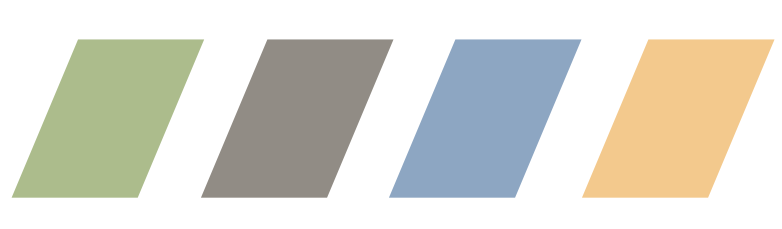 Overview of the Climate-related Disclosure Standards
Overview of possible requirements for the temporary assurance standard
Interactive session:
Ethical requirements
Quality Management requirements
Assurance reporting requirements
Launch of our survey – have your say
2
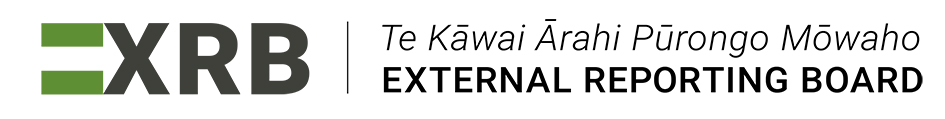 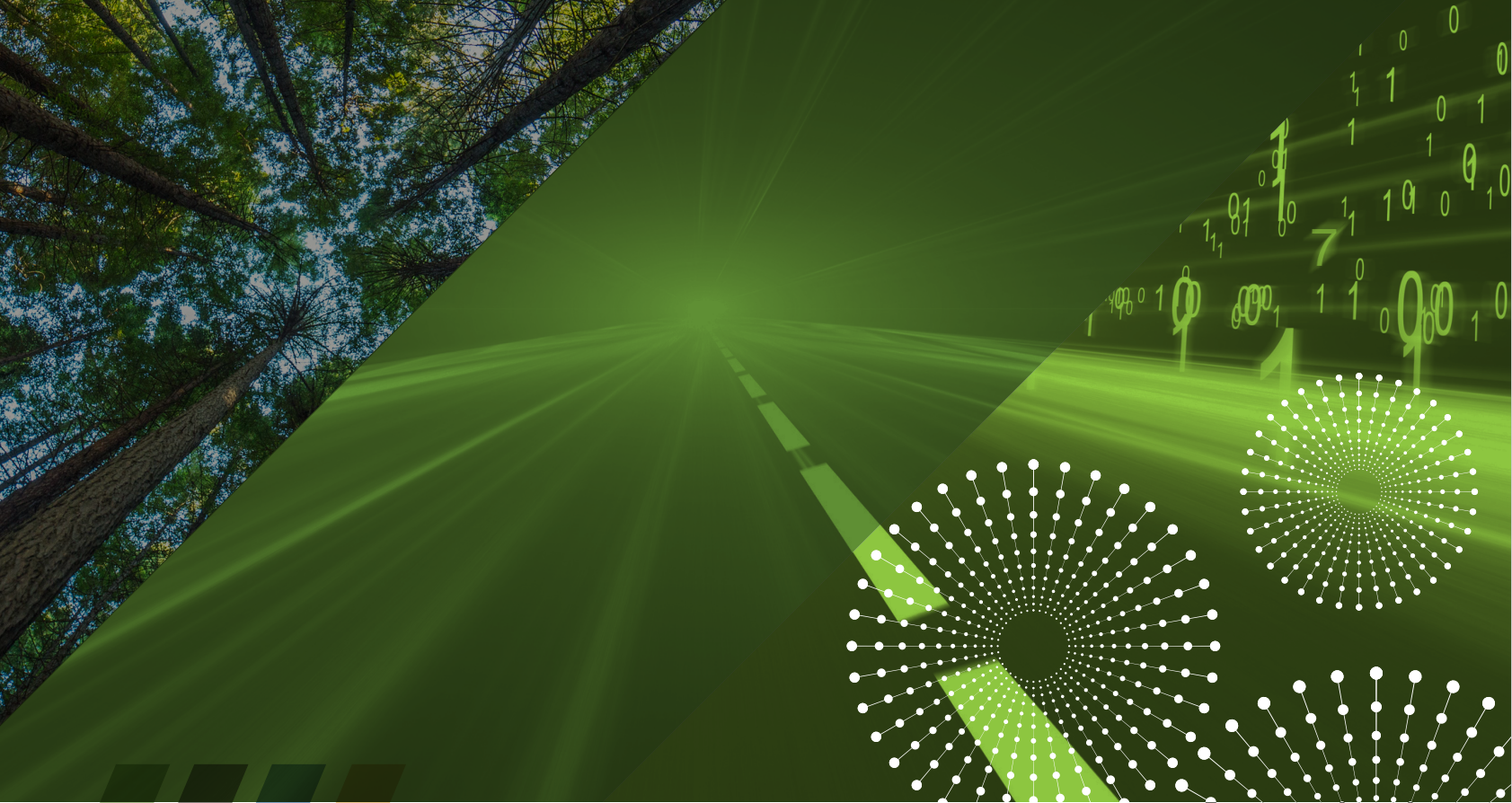 GHG emissions assurance
Climate-related Disclosures
Aotearoa New Zealand Climate Standards
NZ CS 1, NZ CS 2, NZ CS 3
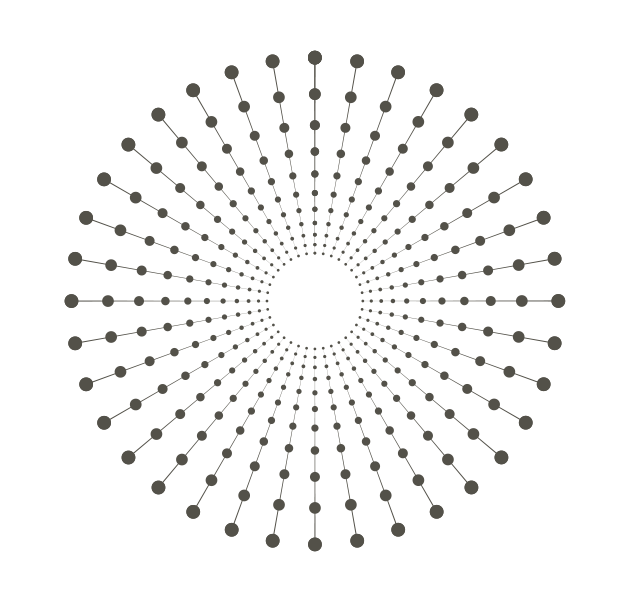 July 2022
Consultation closes 27 September 2022 12noon
3
Cover image by nadia@shuttershock and Stewart Watson
[Speaker Notes: JUDY

Ngā mihi kia koe i tō whakatakinga

Kia ora koutou katoa

Ko Judy Ryan tokū ingoa

I’m going give a high level overview of most of the proposed Aotearoa New Zealand Climate standards, with a bit more detail on the greenhouse gas emissions disclosures.]
What are [draft] Aotearoa New ZealandClimate Standards?
Climate-related disclosure framework: Aotearoa New Zealand Climate Standards
Aotearoa New Zealand Climate Standard 3:

General Requirements for Climate-related Disclosures (NZ CS 3)
Aotearoa New Zealand Climate Standard 1: 

Climate-related Disclosures (NZ CS 1)
Aotearoa New Zealand Climate Standard 2:
 
First-time Adoption of Aotearoa New Zealand Climate Standards 
(NZ CS 2)
4
4
[Speaker Notes: Once the XRB issues its first climate standard, climate-related disclosures are mandatory for large, listed companies; large-licensed insurers, registered banks, credit unions, building societies and managers of investment schemes with more than $1 billion in assets.

There are three standards making up the framework.

First, NZ CS 1. This is where the main four dislcosure areas (Governance, Strategy, Risk Management and Metrics and Targets (which include the greenhouse gas emissions) are housed. It also identifies the scope of the mandatory assurance that is required over GHG emissions disclosures.

NZ CS 2 provides a limited number of first-time adoption provisions
 – an entity can choose which adoption provisions it wishes to use. 

Then we have NZ CS 3. This is a very important standard, as it houses both the principles for disclosure, and the general requirements including requirements for disclosure of methodoligies, assumptions and uncertainties.]
Metrics and Targets (NZ CS 1)Summary of proposed disclosures
Greenhouse gas (GHG) emissions: gross emissions in metric tonnes of CO2e classified as: scope 1, scope 2 and scope 3
Total GHG emissions excluding any purchase, sale or transfer of GHG emission offsets or allowances. Gross scope 2 emissions must be calculated using the location-based methodology. Removals should be reported separately.
Defined term:
gross emissions
5
[Speaker Notes: So onto the greenhouse gas emission disclosures – remembering that these are just one of the eight cross industry metrics.

The proposals are for disclosure of ‘gross’ greenhouse gas emissions

This means that entities should report emissions before any trades, credits or removals are applied. This includes accounting for scope 2 emissions using the location-based methodology and reporting any removals separately.

We believe that this is a transparent approach which will focus attention on emissions reductions rather than offsetting and can help to avoid allegations of greenwashing

If you are using the market-based emissions methodology for setting targets and as an internal metric you would also disclose your emissions using this methodology.]
Metrics and Targets (NZ CS 1)Summary of proposed disclosures
Greenhouse gas (GHG) emissions: gross emissions in metric tonnes of CO2e classified as: scope 1, scope 2 and scope 3
a statement describing the recognised standards or standards that its GHG emissions have been measured in accordance with

the GHG emissions consolidation approach used (equity share, financial control or operational control)

summary of specific exclusions with a justification for their exclusion
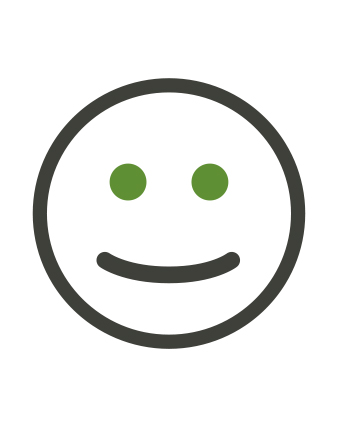 One year exemption from disclosing scope 3 emissions (NZ CS 2)
6
[Speaker Notes: There are some additional requirements around proposed greenhouse gas emissions disclosures 

NZ CS 1 is primarily a disclosure rather than a measurement standard and the XRB recognises that there are existing globally accepted and commonly used greenhouse gas emissions measurement and reporting standards including the GHG Protocol and ISO 14064-1. 

Therefore we are not proposing to mandate a single approach but instead propose disclosure of the standard, or standards, used

We have also not required a particular consolidation
While the choice of consolidation approach can move emissions between scopes, we believe that with the inclusion of Scope 3 emissions the total emissions disclosed will be similar irrespective of consolidation approach applied. 
Instead, the proposals require disclosure of the consolidation approach used

In addition, you will also need to disclose any specific exclusions and justify why they have been excluded. This is important as it enables primary users to see gaps, if any, in your emissions measurement

You will note that we have dropped the requirement for an entity to prepare and publish a GHG emissions report in accordance with a recognised standard. This was in response to feedback from the consultation that you could meet proposed disclosure requirements without preparing an emissions report. However, an entity will need to have sufficient internal records available for assurance practitioners when these disclosures are subject to assurance. 

CLICK
There is a one year exemption for the disclosure of scope 3 emissions if wanted

And one final point, there are proposed requirements in NZ CS 3 for the disclosure of methodologies, assumptions and uncertainty in relation to GHG emissions. This is particularly important when it comes to your scope 3 emissions as there is generally a much greater level of uncertainty associated with these and results may differ depending on the methodology used. Data availability and analytical methodologies are rapidly evolving and the direction of travel for emissions reductions is as important as accuracy.]
Emission scopes
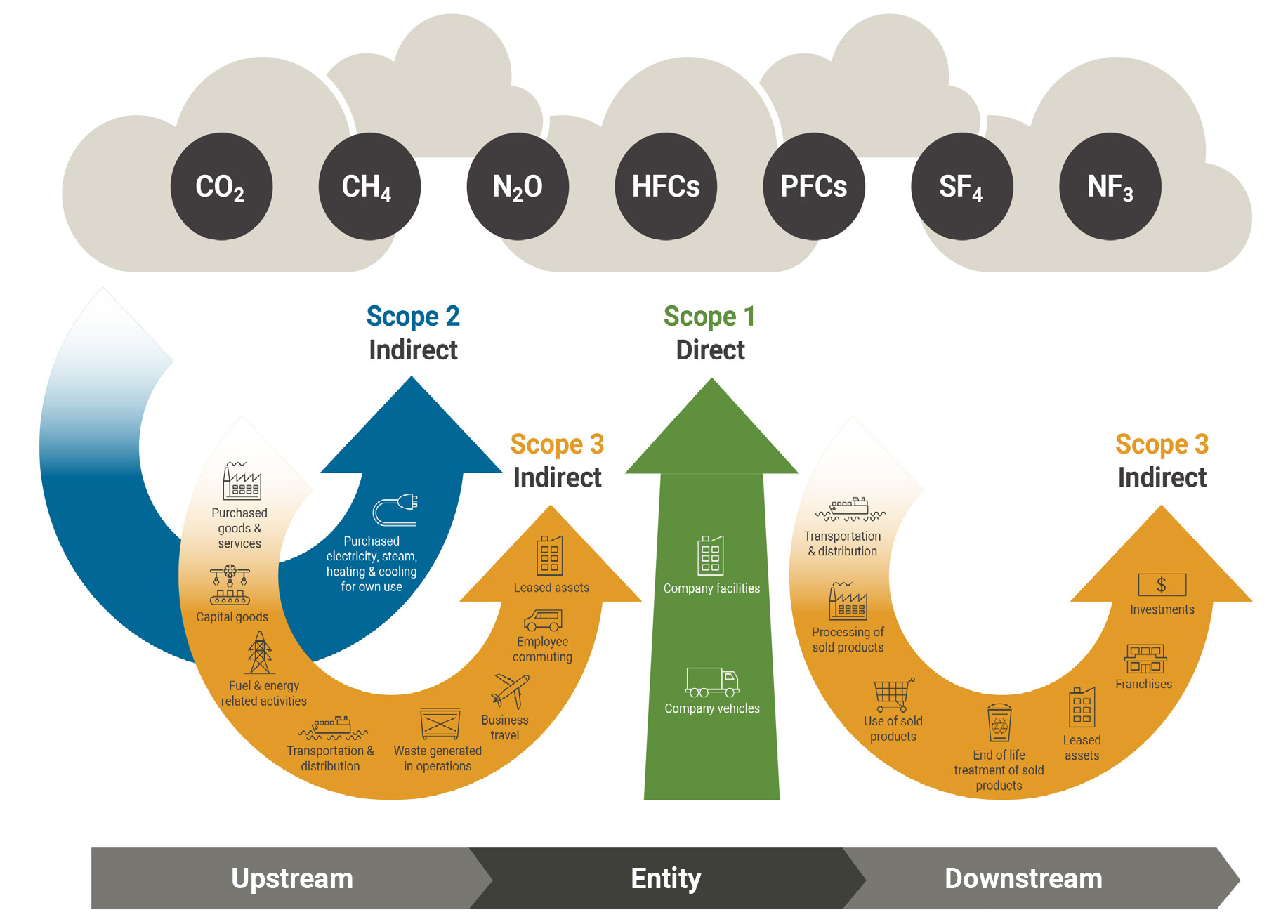 6
7
[Speaker Notes: Judy

A reminder of what is included in scope 3

This includes full value chain emissions – upstream and downstream. These are the yellow arrows shown on the slide.

This is beyond the business travel, waste, transmission and distribution losses and freight that has been common practice in New Zealand to date.

Depending on your business, you may find that emissions arising from purchased goods and services, capital goods and use of sold products are many times greater than your direct emissions, or if you currently disclose some limited scope 3, these may be significantly higher than those. 

CDP analysis estimates that for many businesses scope 3 emissions are around 11 x greater than their direct emissions and for financial services entities financed emissions can be 700 x greater than their direct emissions.

(these are just for reference)
Scope 3 categories are: 
purchased goods and services; 
capital goods; 
fuel- and energy-related activities; 
upstream transportation and distribution; 
waste generated in operations; 
business travel; 
employee commuting; 
upstream leased assets; 
downstream transportation and distribution; 
processing of sold products; 
use of sold product;
end-of-life treatment of sold products; 
downstream leased assets; 
franchises; and 
investments.]
Draft NZ CS 3: General Requirements for Climate-related Disclosures
Draft NZ CS 3 contains the principles for disclosure, and a number of general requirements.
Location of disclosures: An entity may provide its climate-related disclosures in a standalone document or within another document (e.g., an annual report).

Reporting entity and reporting period: An entity must prepare its climate-related disclosures for the same reporting entity and reporting period as its financial statements.

Value chain: An entity must consider the exposure of its value chain when considering its exposure to climate-related risks and opportunities.

Materiality: Information is material if omitting, misstating or obscuring it could reasonably be expected to influence decisions that primary users make on the basis of their assessments of an entity’s enterprise value. Material information could include, but is not limited to, information about an entity’s impacts on the climate if those impacts could reasonably be expected to affect the entity’s enterprise value. 

Comparative information: Two years of comparative information is required for each metric, and an entity must disclose an analysis of main trends.

Methodologies, assumptions and estimation uncertainty: An entity must disclose methodologies, significant assumptions and significant estimation uncertainty, including on scenario analysis and GHG emissions.
Overarching principle of fair presentation
General Requirements
Principles: Information
Comparability
Relevance
Balance
Consistency
Timeliness
Accuracy
8
Verifiability
Principles: Presentation
Understandability
Consistency
Completeness
Coherence
8
[Speaker Notes: NZ CS 3 is a critically important part of the framework. It’s where the general requirements and principles for disclosure are housed.

To start with, NZ CS 3 is based on the ovearching principle of fair presentation. Fair presentation requires an entity to disclose information in accordance with the principles in NZ CS 3 and the disclosure objectives and requirements across all three standards. 

It also contains general requirements which apply to all disclosures. This includes materiality, comparative information and the disclosures relating to methodologies, assumptions and estimation uncertainty.

There are specific requirements relating to GHG emissions which I will go into a bit more detail on]
Methodologies, assumptions and estimation uncertainty (NZ CS 3)Summary of proposed disclosures
GHG emissions methodologies, assumptions and estimation uncertainty
Description of methodologies and significant assumptions and limitations of those methods. Where choices are made, an entity must disclose the methods and the rationale.

Describe significant uncertainties, including the effects of these on the disclosures

An explanation for any base year GHG emissions restatements
9
9
[Speaker Notes: The purpose of these disclosures is to ensure that an entity provides enough information for primary users to be able to understand how they have measured their GHG emissions. 

These disclosure requirements have been informed by reporting requirements of the GHG Protocol, ISO 14064-1:2018 and ISAE NZ 3410.]
Assurance of GHG emissions (NZ CS 1)Summary of proposed disclosures
Assurance of GHG emissions
Limited assurance

For reporting periods that end on or after 27 October 2024

The assurance engagement covers

GHG emissions: gross emissions in metric tonnes of CO2e classified as: scope 1, scope 2, scope 3

Additional requirements – statement of standards, consolidation approach, exclusions

GHG emissions methodologies, assumptions and estimation uncertainty – NZ CS 3
10
[Speaker Notes: The final section of the proposed standard - assurance
The legislation says that greenhouse gas emissions must be assured for periods ending on or after 27 October 2024 and we are proposing limited assurance

The assurance will cover
the disclosed scope 1, 2 & 3 emissions, 
the additional requirements around standard used, consolidation approach and exclusions
as well as the methodology, assumption and uncertainty disclosures requirements in NZ CS 3]
Over to you…
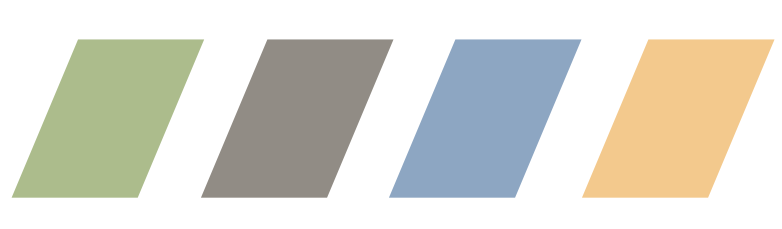 We are keen to hear your feedback and this can be provided formally and informally.
The full consultation document can be found here: 
https://www.xrb.govt.nz/standards/climate-related-disclosures/consultation/
To provide feedback you can:
Comment on our
LinkedIn page
Email us Climate@xrb.govt.nz
Submit via
www.xrb.govt.nz
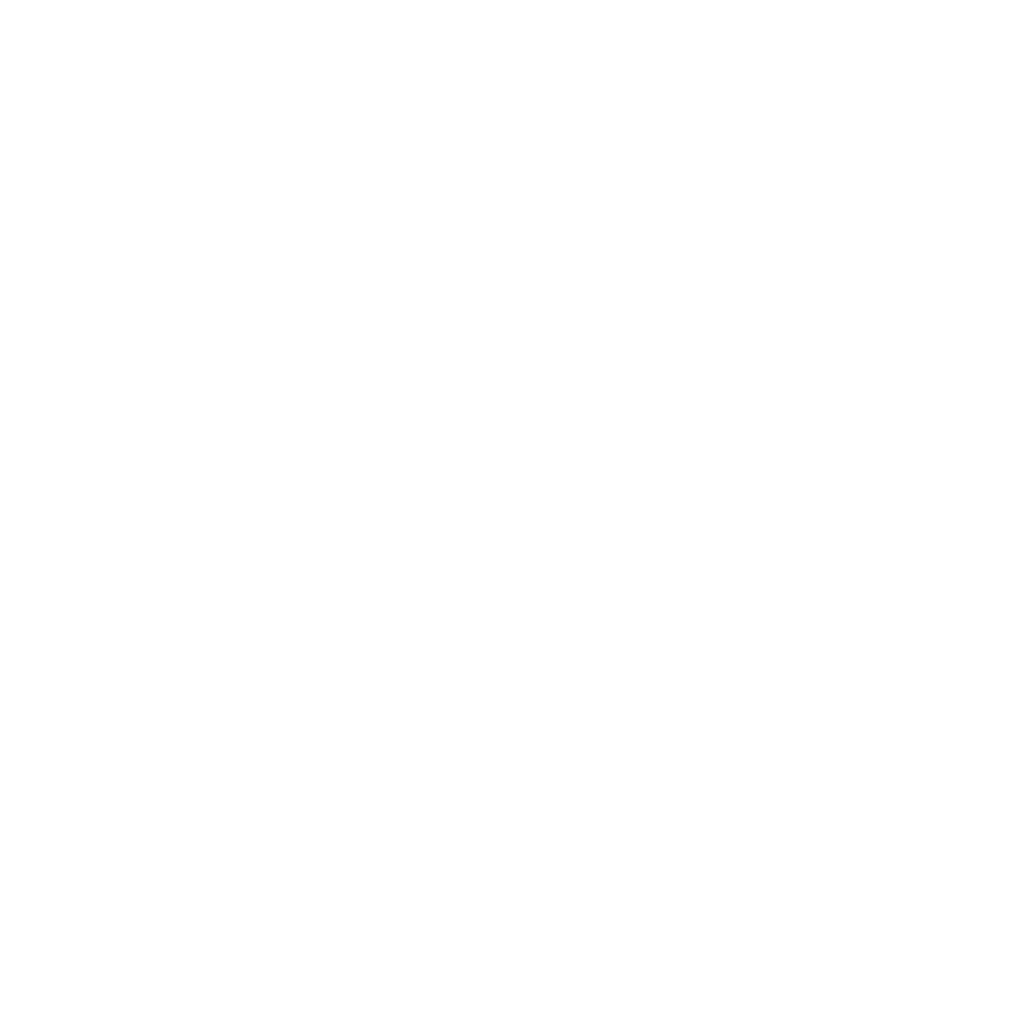 The consultation closes 27 September 2022 at midday. Late submissions will not be able to inform the development of the final standards.
[Speaker Notes: I emphasise that these standards are still in draft form. 
The consultation closes on 27 September 2022 at midday (this has been extended due to the public holiday on the 26th. We need submissions in by this date so that we are able to issue the final standards by December.]
The developing assurance standard
Misha Pieters LinkedIn
Anna Herlender
Nicola Hankinson
12
Objectives
Fit for purpose for the current regulatory regime
Enable trust and confidence in the GHG disclosures
Does not create unnecessary barriers to entry
Is accessible and useable for all practitioners
Drives consistent, high quality assurance engagements
13
[Speaker Notes: Mandatory assurance of GHG disclosures required by the Act 
Assurance must be undertaken in accordance with XRB standard/s
Assurance plays a critical role in enhancing user confidence in the GHG disclosures]
Timeline
14
Context
Narrow scope for mandatory assurance of GHG disclosures
[Speaker Notes: Mandatory assurance of GHG disclosures required by the Act 
Assurance must be undertaken in accordance with XRB standard/s
Assurance plays a critical role in enhancing user confidence in the GHG disclosures
Rapidly evolving space = developing a “temporary” standard (3 year proposed shelf life)
Standard to have a very narrow scope (mandatory GHG assurance only)
Need for a broader range of practitioner with competence in both GHG emissions and assurance 
We have undertaken a fit for purpose review of existing XRB standards (based on ISAEs) and compared to other internationally recognised and used assurance standards (ISOs) 
We have much to learn from each other and are eager to hear your views]
Key features
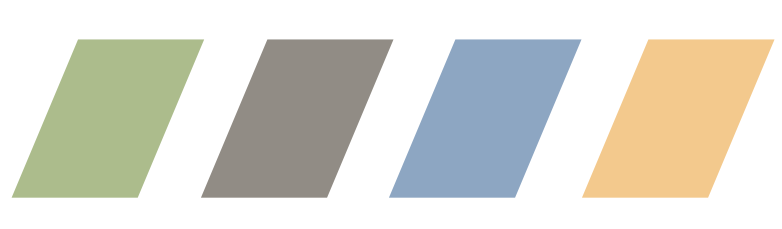 16
[Speaker Notes: Need for a broader range of practitioner with competence in both GHG emissions and assurance 
We have undertaken a fit for purpose review of existing XRB standards (based on ISAEs) and compared to other internationally recognised and used assurance standards (ISOs) 
We have much to learn from each other and are eager to hear your views]
Interactive session
Quality Management requirements
Assurance reporting requirements
Ethical requirements – with a focus on independence
Any other comments
Survey
17
Proposed Approach for Ethics and Independence
Fundamental principles 
Threats and safeguards approach 
Prohibit services that might create a self-review threat
Prohibit assuming management responsibility
Prohibit holding a financial interest 
Familiarity threat 
Relationships
Survey to seek your feedback on matters to address
Professional requirements exist outside of XRB standards
XRB cannot deactivate those
Layer requirements on top in a principled way
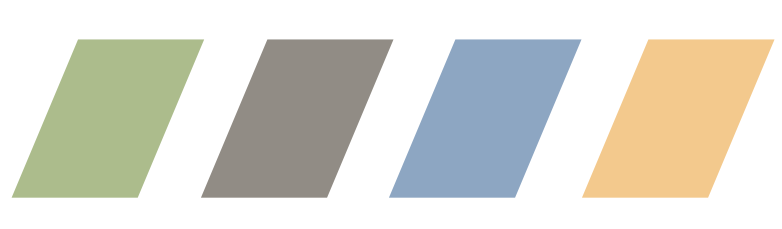 18
Overall approach
Fundamental principles:
Threats and safeguards approach:
 - identify threats:
Self-interest threat
Self-review threat
Advocacy threat
Familiarity threat
Intimidation threat
 - apply safeguards to reduce the threats to an acceptable level
Independence
Integrity
Objectivity
Professional Competence and Due Care
Confidentiality
Professional Behaviour
Does the standard need to define the fundamental principles or the threats?
19
Prohibitions – Part 1
Do you agree that the standard should include:
Principles-based requirements
Prohibiting any services that might create a self-review threat?
	Prohibiting assumption of management 	responsibility ?
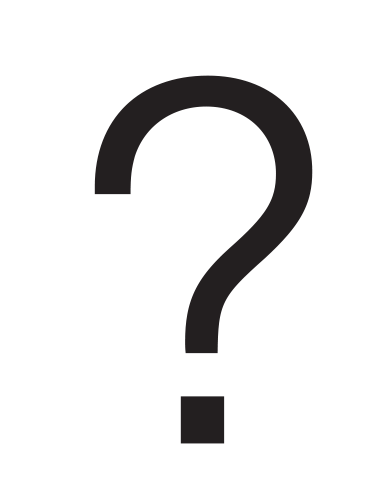 What are the most important ethical and independence requirements to include within the standard?
Explicit requirement
	Prohibiting preparation of GHG disclosures
20
Prohibitions – Part 2
Financial interest is an interest in an equity or debt instrument of an entity.
This includes interest held through an intermediary (for example: collective investment vehicle or a trust).
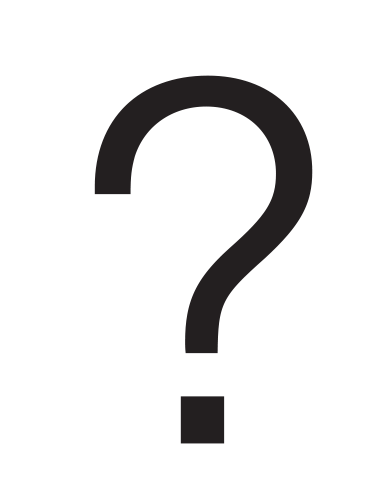 Do you agree that the standard should include:
Prohibiting holding a financial interest in the assurance client?
Direct interest
Material indirect interest
Direct interest:
When you have a control over the intermediary or ability to influence its investment decisions
Indirect interest:
When you have no control over the intermediary or ability to influence its investment decisions.
21
Prohibitions – Part 3
Do you agree that the standard should include:
Safeguarding against any familiarity threats?
Introduce rotation rules for the engagement leader?
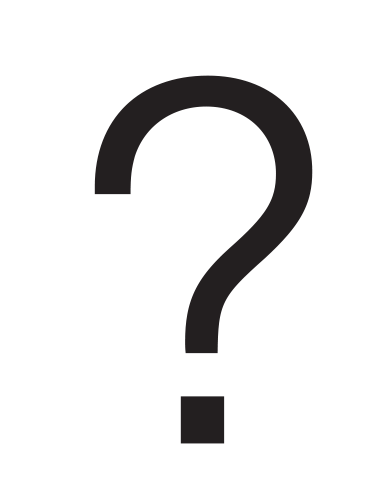 What are the most important ethical and independence requirements to include within the standard?
Would you support:
3 years rotation rule?
5 years rotation rule?
7 years rotation rule?
Would you support:
2 years time off?
3 years time off?
What about rotation rules for the independent reviewer?
22
Other independence circumstances?
What are other independence circumstances that should be prohibited?

What are other ethics matters that should be addressed in our standard?
Close business relationships?
Personal relationships?
Employment relationships?
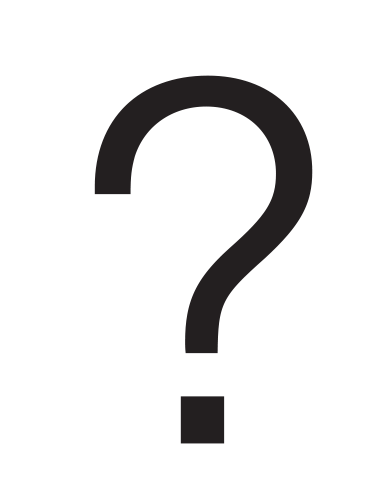 What are the most important ethical and independence requirements to include within the standard?
23
Proposed approach for Quality Management
Risk-based approach to quality management
Governance and leadership
Ethical requirements
Acceptance and continuance
Engagement performance 
Resources
Information and communication
Still exploring: 
At assurance organisation and engagement level
Engagement partner/leader responsibilities
Assurance and GHG competence
Monitoring and remediation process
Independent review requirements
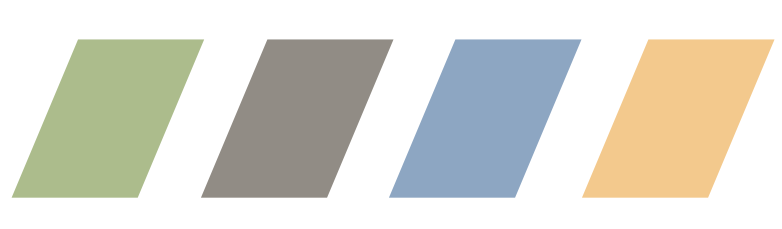 24
[Speaker Notes: Quality is obviously a key consideration in designing the standard to ensure that stakeholders are able to place trust and confidence in the GHG emission information disclosed in the Climate Statements. 
In designing the standard we are proposing requiring assurance organisations to implement quality management processes covering the following areas:
Governance and leadership (i.e. considering whether the assurance organisation is set up to identify and respond to risks that impact on the quality of their GHG emission assurance engagements)
Ethical requirements (largely as we have already discussed – to require each individual or organisation offering GHG assurance engagements to take a proactive approach to identifying and managing risks to any threats to complying with the fundamental ethical principles)
Acceptance and continuance (considering whether the organisation has appropriate processes in place to consider what GHG emission assurance engagements are accepted and continued with)
Engagement Performance (covering aspects such as supervision, review and consultation within each GHG assurance engagement)
Resources (including the human resources, staff/contractors/other experts engaged to assist with the engagement, as well as technological resources and intellectual resources – such as a documented assurance methodology)
Information and communication (covering how the organisation communicates and shares information with the assurance client, with regulators, within the assurance team and any experts involved).]
Discussion
What are the most important quality management requirements to include within the standard?
In particular, what do you think about:
Independent review/EQR requirements
Engagement quality requirements (e.g. review and supervision)
Engagement partner/leader requirements
	Competencies required (i.e. assurance and GHG quantification experience)
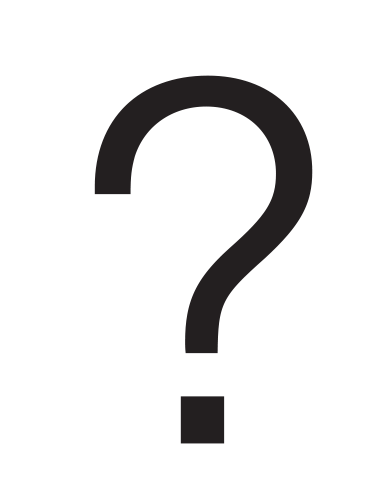 What are the most important quality management requirements to include within the standard?
25
[Speaker Notes: As outlined on the previous slide we are still considering what quality management requirements are appropriate at the individual GHG assurance engagement level. 
This includes whether, for the 200 Climate Reporting Entities over which assurance is required to be undertaken, independent review or as our CA ANZ members will be familiar, Engagement Quality Review requirements, should be introduced, so that all such engagements will be required to appoint an independent reviewer. 

Another consideration is what specific engagement quality requirements should be introduced. Key areas we are considering introducing specific requirements on are supervision and review requirements, within each engagement. 

Another area is the extent to which engagement partner/leader requirements (roles and responsibilities) should be specifically outlined in the standard. 

The last key area is the extent to which the assurance standard should place requirements on the competencies required of the assurance practitioner and team, particularly in terms of assurance experience and GHG quantification experience. We are conscious that both ISO and ISAE standards, as well as the underlying fundamental ethical principle of Professional Competence and Due Care. We are interested in your views in relation to whether it is necessary to include specific requirements in the standard relating to this. 

These are all areas in which we would specifically like your feedback. We have included polling questions to help your provide us feedback on this. 

We have a couple of specific polling questions to get your feedback on these areas now .]
Proposed approach for assurance reporting
Opinion/conclusion first
Separate report if voluntarily assure more?
Require reporting of “Key engagement matters”?
Use of “emphasis of matter” paragraphs to highlight specific disclosures (such as those that involve significant judgement or inherent uncertainty)
Use of “Other matter” paragraphs to highlight unassured comparative information
Require, or encourage, information on:
Materiality 
Qualifications and experience of others involved
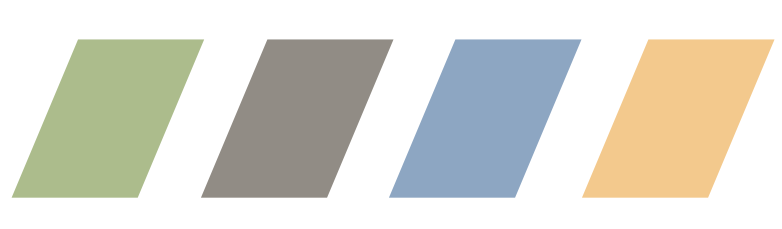 26
[Speaker Notes: The assurance report is the key product that users and other stakeholders see as a result of the assurance engagement. 
As such, we consider it is really important that users are able to get enough information, in a consistent manner, on the GHG emission assurance engagement to be able to place trust and confidence in the GHG disclosures. 
The specific issues/considerations we have been grappling with include:
READ FROM SLIDE]
Illustrative conclusion
Limited Assurance Conclusion 
Based on the procedures we have performed and the evidence we have obtained, nothing has come to our attention that causes us to believe that ABC’s GHG emission disclosures (in section X of the Climate Statement) for the year ended 31 December 20X1 are not prepared in all material respects, in accordance with NZ Climate Standards, measured in accordance with [recognised measurement criteria such as Greenhouse Gas Protocol Corporate Standard].
27
Discussion
Let’s get specific. What do you think about:
Inherent uncertainty paragraph 
Emphasis of Matter reporting
Key Engagement Matter reporting
Other Matter reporting (for unassured comparatives)
Including materiality in the report
Including competence/experience of the assurance practitioner
Separate assurance report for mandatory assurance and voluntary assurance
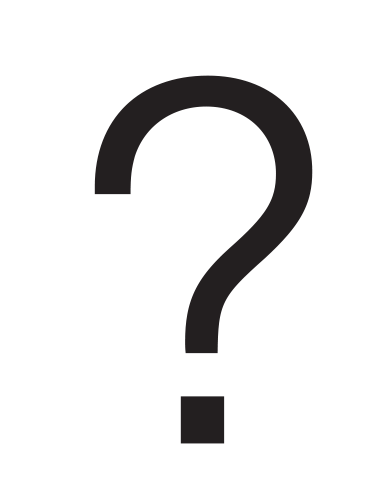 How to enhance value of the report and promote a learning environment?
28
[Speaker Notes: Discussion time with poll to follow (then will get information from attendees after they have had an opportunity to discuss and ask questions). 
We also have some illustrative examples of potential assurance report disclosures to help bring these considerations and proposals to life.]
Illustrative example – Inherent uncertainty
Limitations in preparing the GHG disclosures
Emphasis of Matter
We draw attention to Note x which describes inherent uncertainty/key judgements/exclusions, etc. Our conclusion is not modified in respect of this matter.
GHG quantification is inherently uncertain. This is because inconclusive science is used to determine emission factors and the volumes required to combine emissions are estimated.
29
[Speaker Notes: Inconclusive scientific knowledge is used to determine emissions factors and the volumes required to combine emissions of different gases are estimated 
ISAE 3410 refers to inherent uncertainty being both scientific and estimation, Scientific relates to the use of emissions factors which by their nature are not precise and so even if you know the inputs of materials/fuels etc the resultant emissions may not be scientifically accurate. 
Estimation uncertainty is used in ISAE 3410 in relation to measurement accuracy of instruments (eg flow meters for Geothermal)]
Example of Key Engagement Matter
Why the matter required our particular attention:
On-farm emissions are the most significant source of the Entity’s Scope 3 GHG emissions making up more than 80% of its total Scope 3 emissions.
As disclosed in Note X of the GHG disclosures, the Entity’s on-farm GHG data is extracted from OVERSEER. The OVERSEER Modelling of the GHG emissions includes certain inherent uncertainties (e.g. estimates of annual feed intake of dairy cows carries an uncertainty of +-10%, etc), applies certain underlying assumptions, and uses specific emissions factors and equations to estimate GHG emissions.
How we have addressed the matter:
Our procedures included assessing:
2) The adequacy and completeness of the GHG disclosures
1) Whether use of OVERSEER is appropriate
3) The factual accuracy of the GHG disclosures
30
Other matters – materiality example
Based on our professional judgment, we determined materiality for the GHG disclosures as follows:
Scope 1 and 2 greenhouse gas emissions: x% of ABC’s reported aggregated GHG emissions
Scope 3 GHG emissions: y% of ABC’s reported aggregated GHG emissions.
31
[Speaker Notes: These thresholds mean that a misstatement of x tonnes of C02 equivalents (CO2e) for Scope 1 and 2 GHG emissions, either as an individual misstatement would lead us to conclude that the GHG Disclosures had not been prepared in all material respects in accordance with the applicable criteria]
Other matters - comparative information example
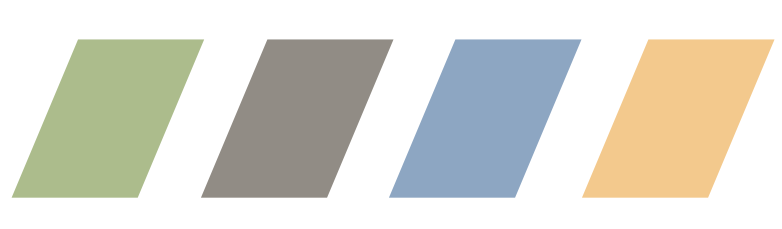 Comparative information
The comparative GHG disclosures (i.e. GHG disclosures for the period ended 31 March 202x) have not been subject to assurance. As such, these disclosures are not covered by our assurance opinion/conclusion.
32
Other matter - competence and experience of the engagement team example
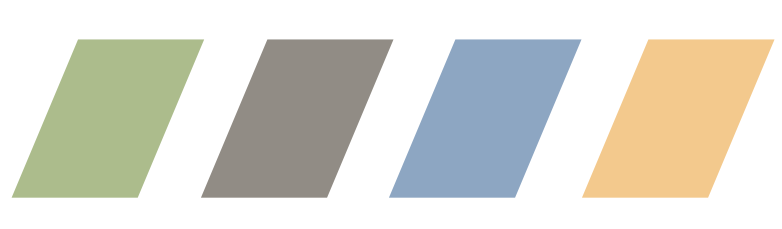 Competence and Experience of the engagement team
Our work was carried out by an independent and multi-disciplinary team including assurance practitioners, engineers and environmental scientists. The assurance practitioner is responsible for the assurance conclusion provided.
33
Additional independence/relationships statements
Existence of relationship or interest
Independence statement
As we are engaged to form an independent conclusion on the GHG disclosures prepared by management, we are not permitted to be involved in the preparation of the GHG information as doing so may compromise our independence.
Other than in our capacity as assurance practitioners, and the provision of the assurance engagement over GHG disclosures, we have no relationship with or interests in the Entity.
34
Discussion
Including specific statements re:
Inherent uncertainty of GHG disclosures (better in GHG disclosures?)
Inherent uncertainty of assurance over GHG disclosures
Existence of any other relationships with the assurance client or disclosures
Statement that the assurance practitioner is not permitted to be involved in the preparation of the GHG information as doing so may compromise independence
Any other comments re the assurance report.
35
Survey – Inform our work
What areas do you consider require specific ethical requirements in the standard?
Your input can help shape this standard.
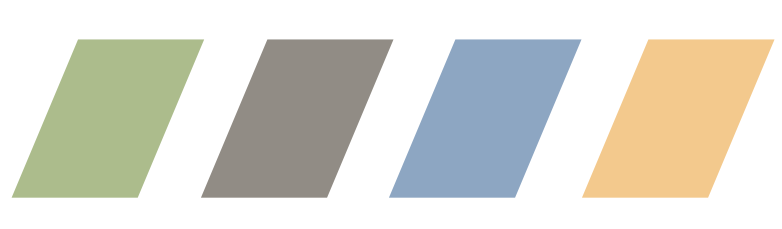 36
[Speaker Notes: We will send you a link to the survey following this session]
linkedin.com/
company/
external-reporting-board
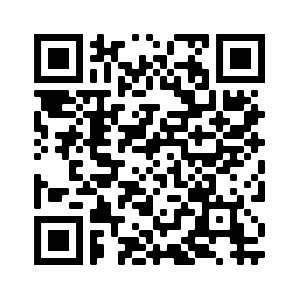 Follow
Discover
Subscribe
https://www.xrb.govt.nz/sign-up/
Contact 
us
assurance@xrb.govt.nz
Questions?